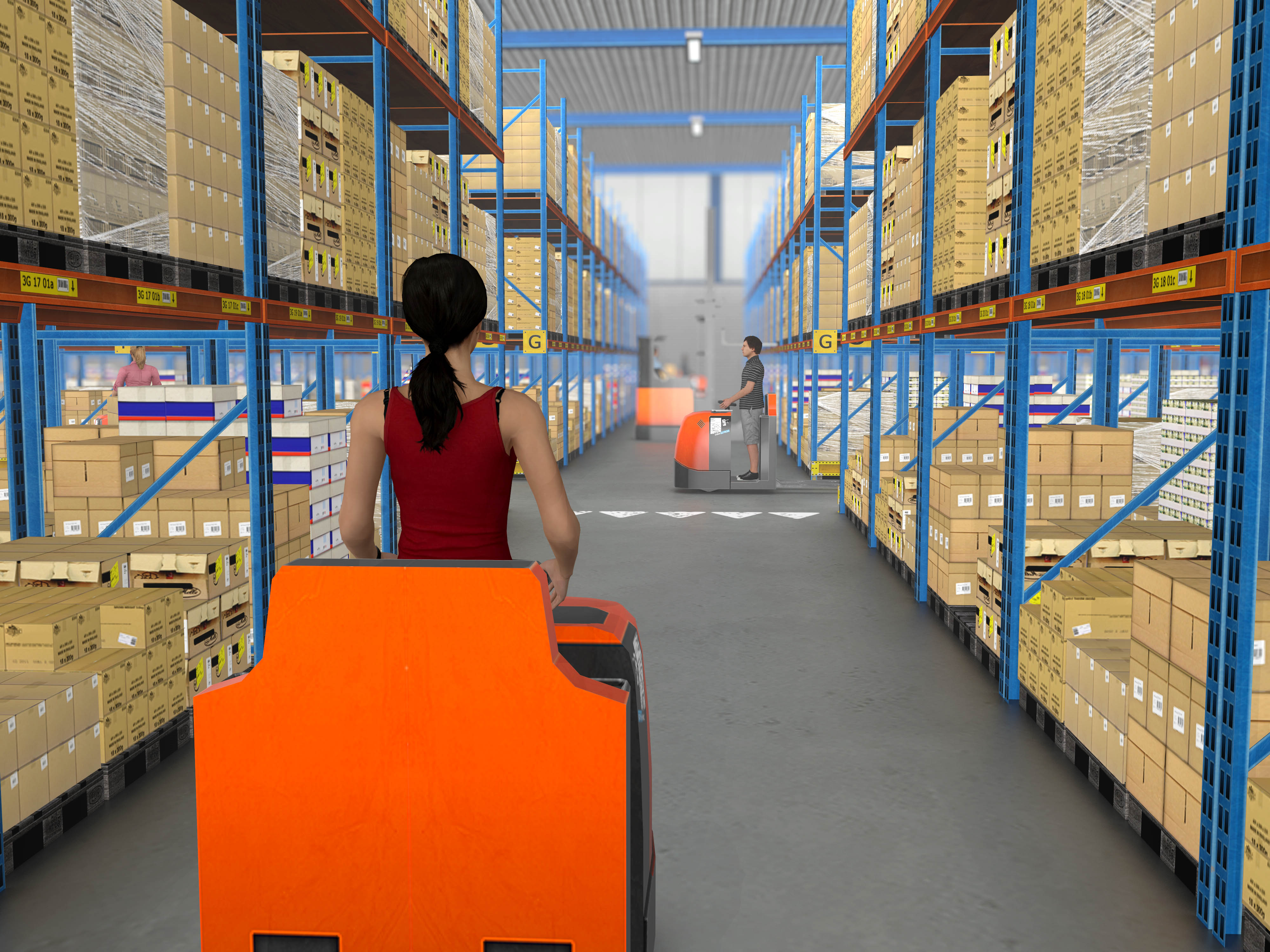 Simulaties in Beroepsonderwijs
“Dichter bij de praktijk kunnen we op school niet komen”
Ontwikkeld door…
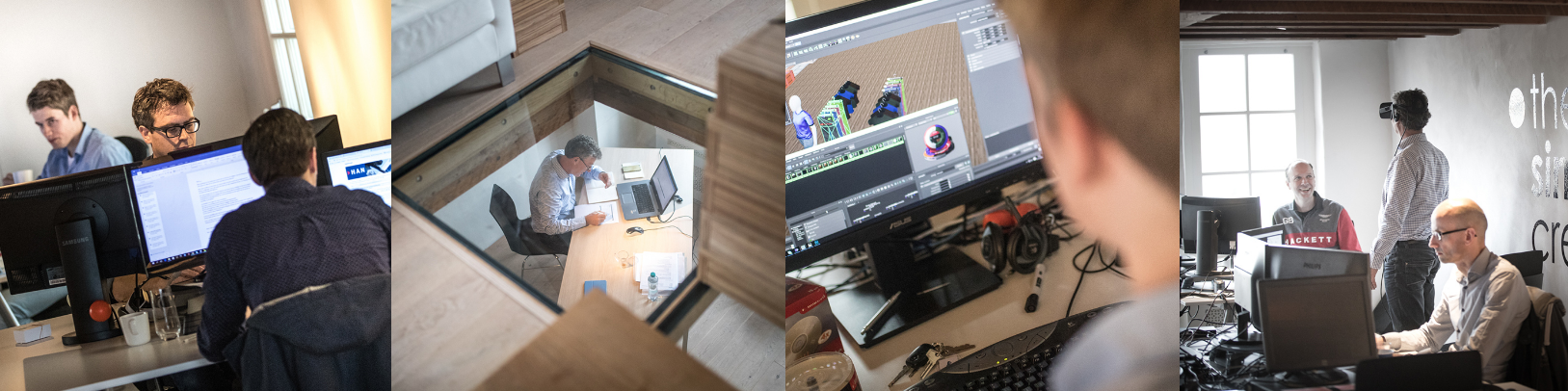 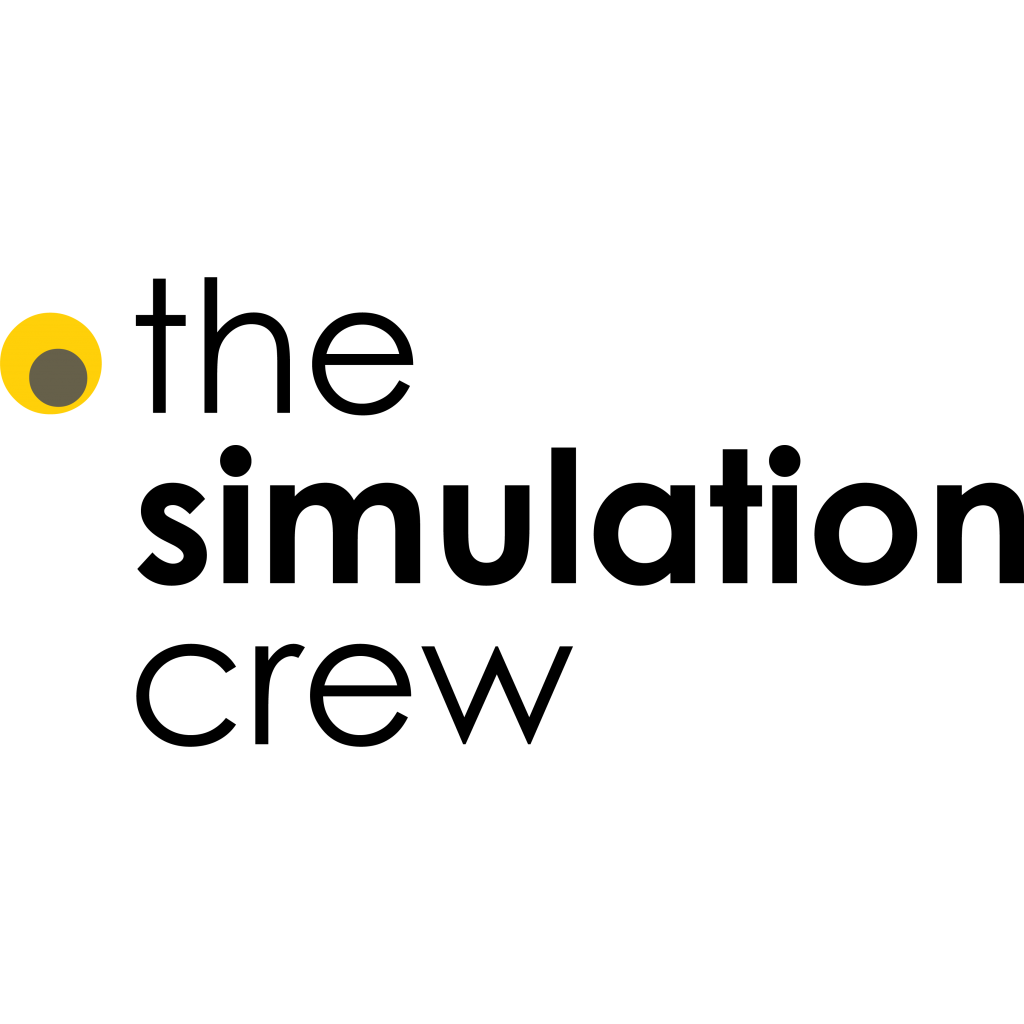 Vanuit het bedrijfsleven…
The Simulation Crew
Hema, Rituals, Action, Blokker, Emté, Xenos, Zeeman, C&A
> 200.000 opgeleide medewerkers
Internationale Golden Brandon Hall award ‘Best advance in Gaming or Simulation Technology’
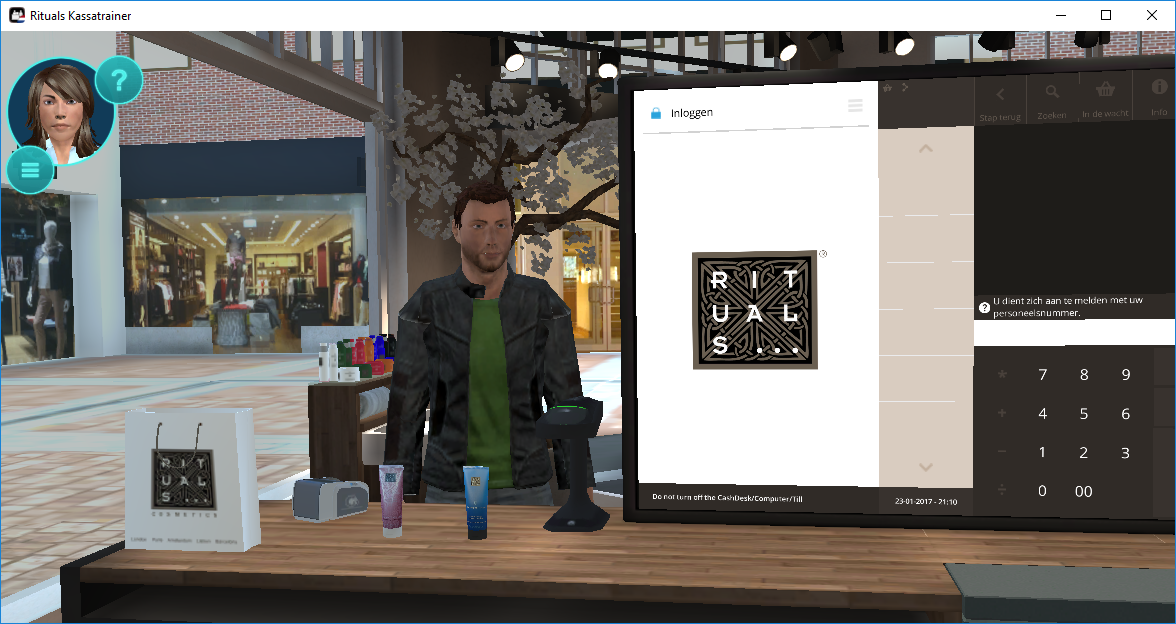 …naar het beroepsonderwijs
Kansen simulaties
Lezen is moeilijk
Afstand theorie en praktijk is groot
Praktijklessen intensief en niet altijd effectief
Mogelijkheden stage beperkt
…naar het beroepsonderwijs
Aanpassingen simulaties
Generiek
Langer, meer oefening
Koppeling kwalificatiedossiers en eindtermen
Ondersteunend materiaal voor docenten
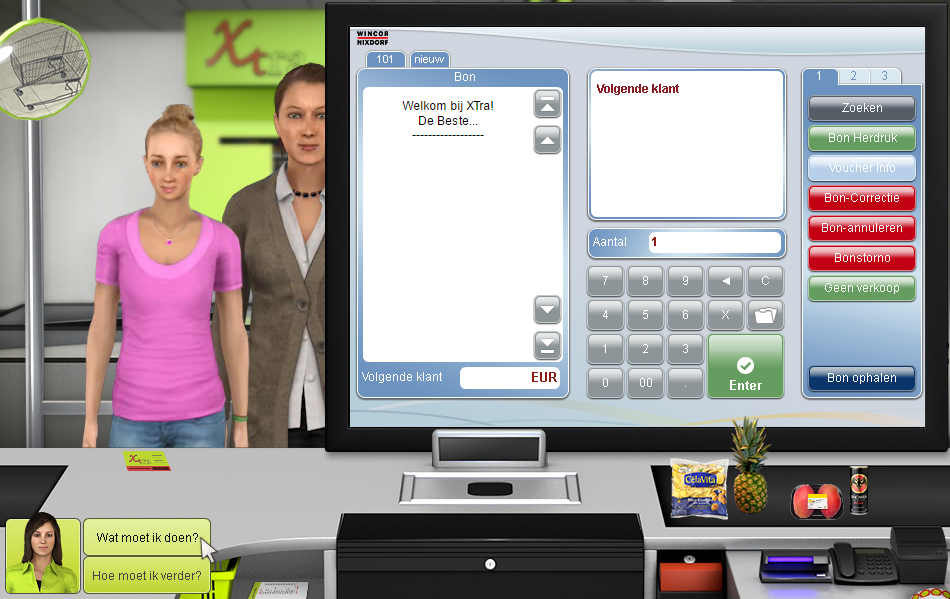 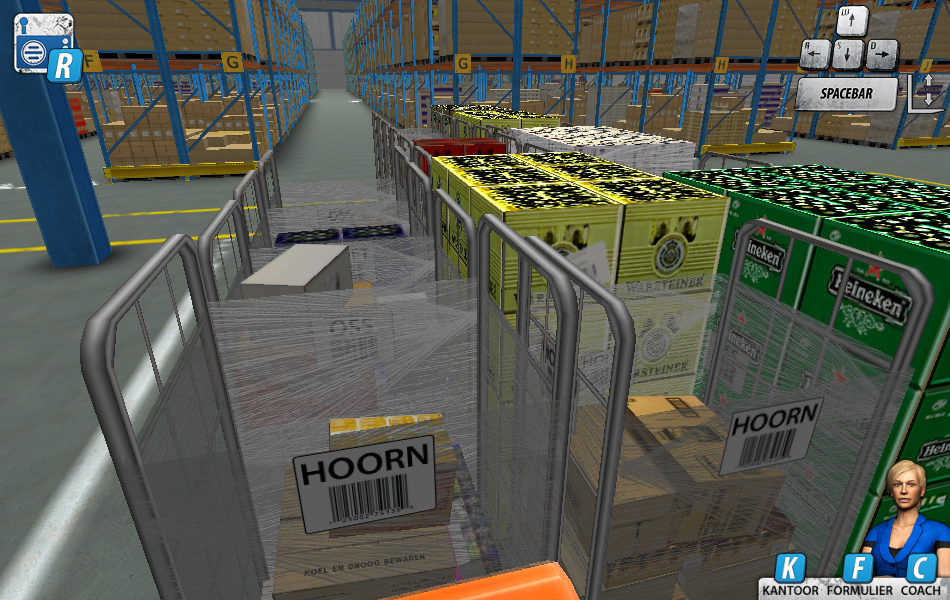 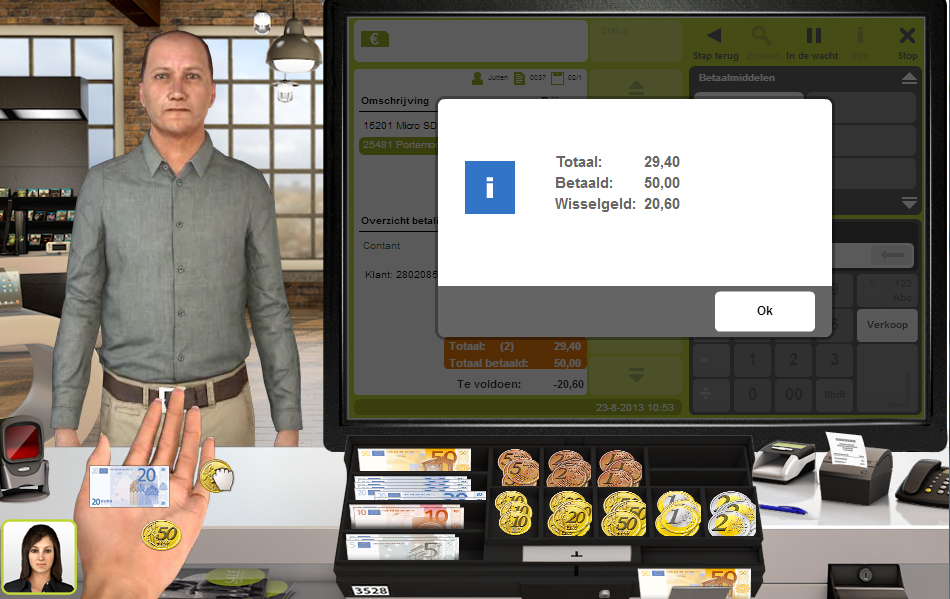 Demo
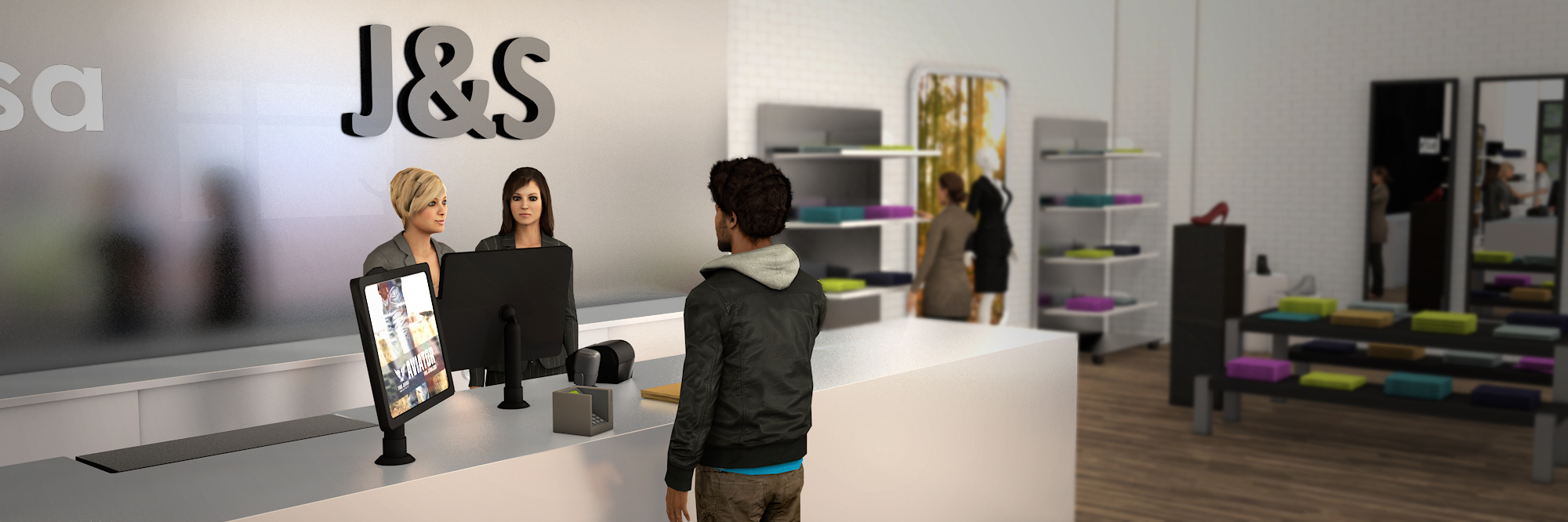 gamedidactiek
Ontwerpkeuzes
Leren door te doen
Dicht bij de praktijk
Leren door fouten
Visueel
Whole Task approach
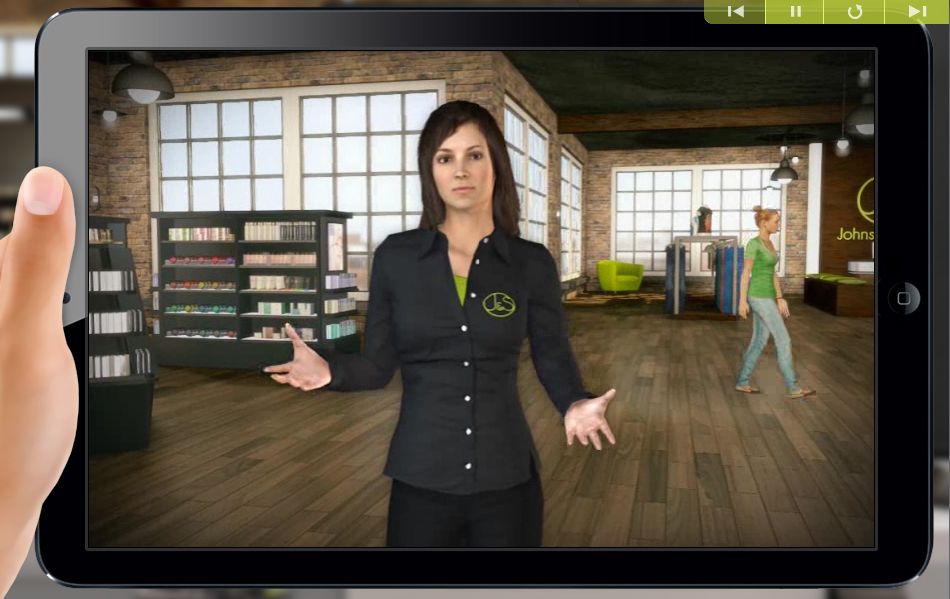 Virtual Skillslab in 2017
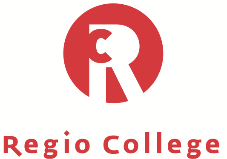 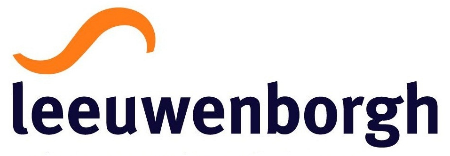 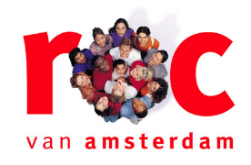 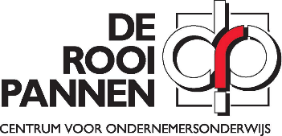 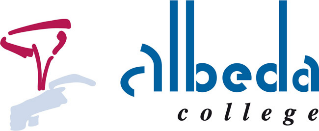 70% ROC’s
> 50 VMBO scholen
> 25 scholen voor praktijkonderwijs
9 lerarenopleidingen in NL en BE
> 16.000 leerlingen
> 150.000 uur
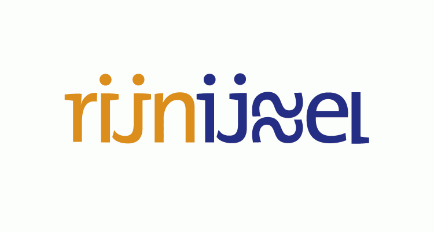 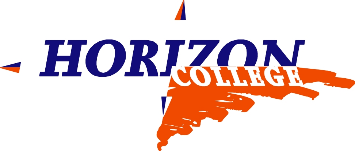 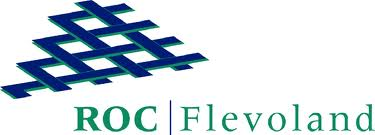 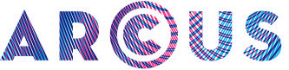 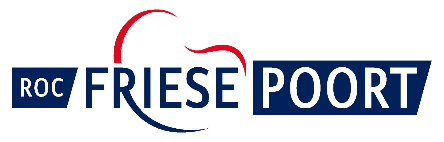 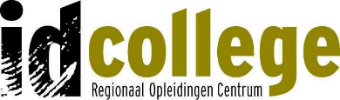 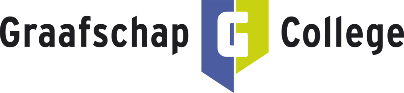 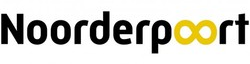 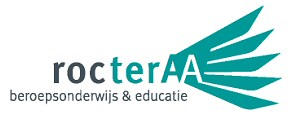 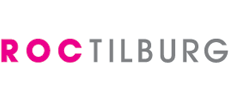 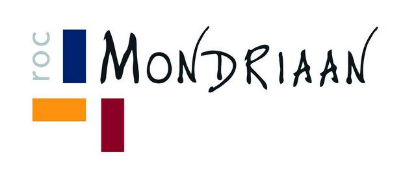 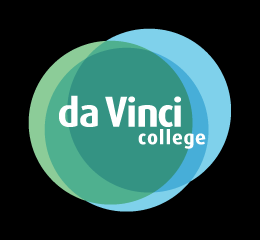 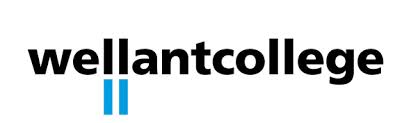 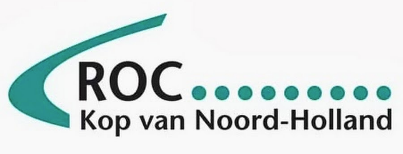 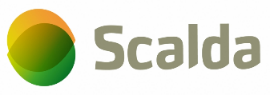 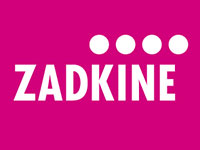 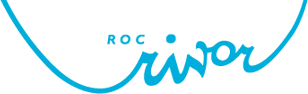 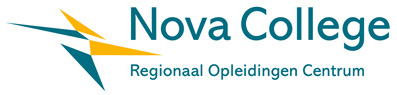 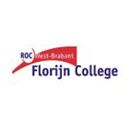 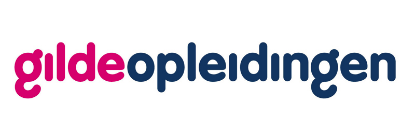 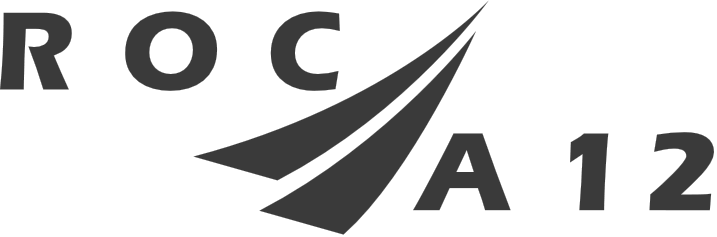 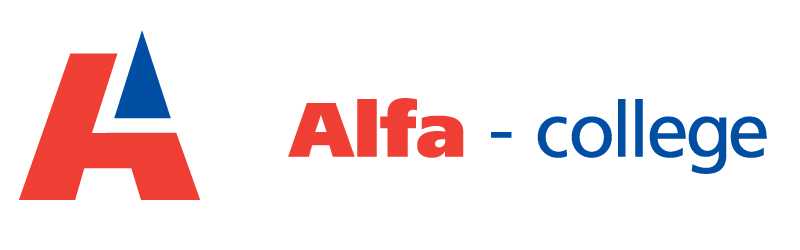 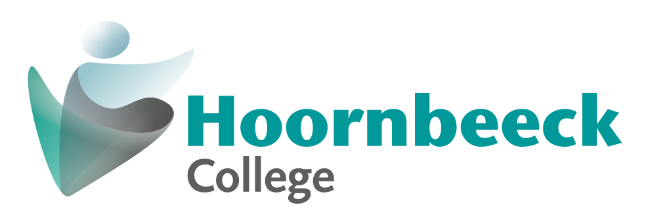 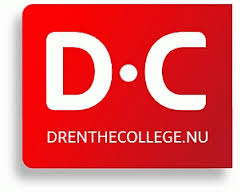 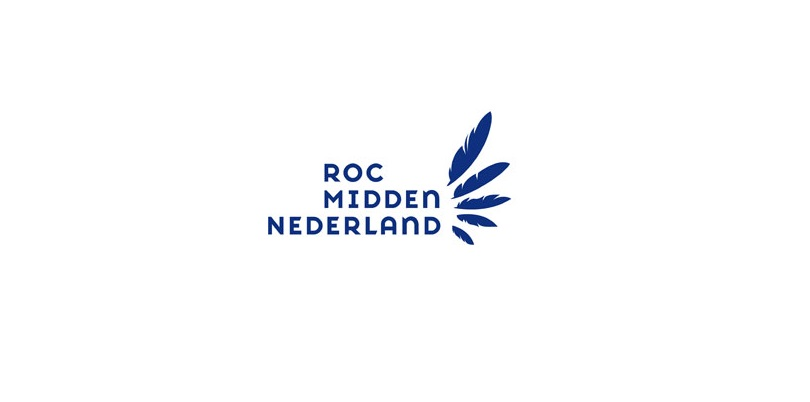 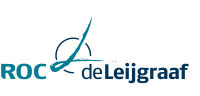 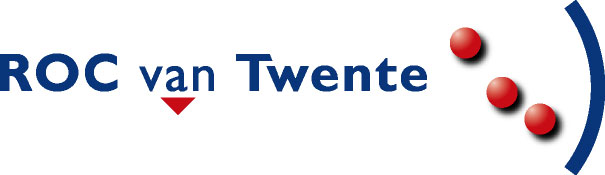 Evaluatie
Sterkten
Realisme
Zelfstandig werken 
Ondersteuning door coach
Laagdrempelig
Inzicht voor docenten
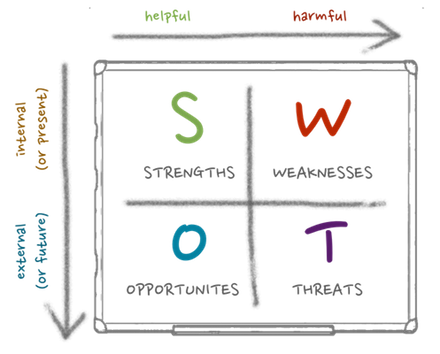 Evaluatie
Verbeter- / aandachtspunten
Meer uitdaging
Stimulans jezelf te verbeteren
Meer context / uitleg
Meer aandacht voor gedragsaspecten
Beperkingen systemen / netwerk op scholen
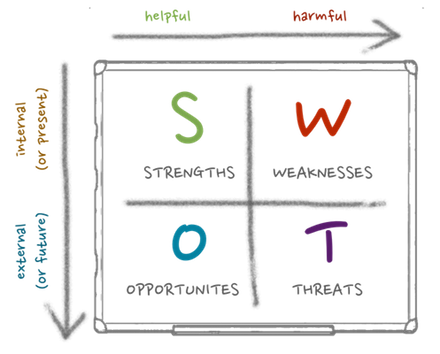 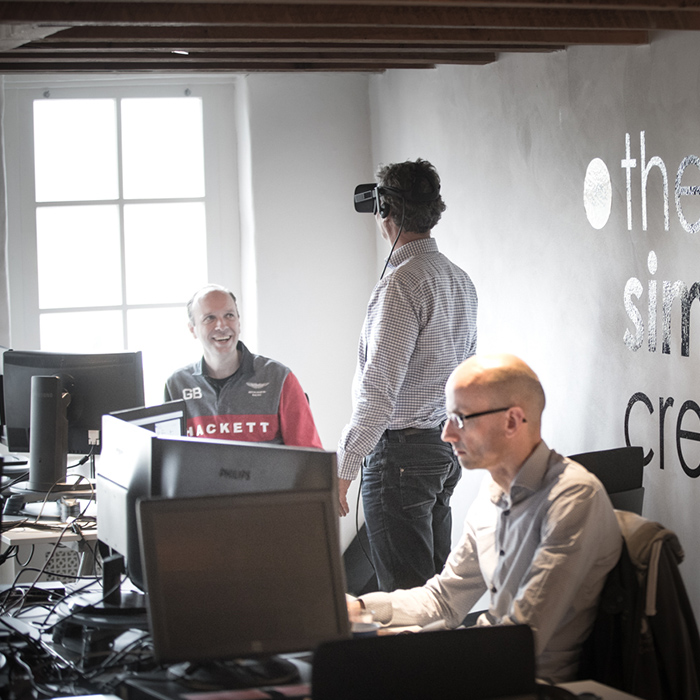 Roadmap
Geheel vernieuwde Kassatrainer
Simulatietraining ‘Klantgericht werken’
Virtual Reality
www.VirtualSkillslab.nledward.bosma@VirtualSkillslab.nl